وسائل إدارة العلاقة مع الزبون ومعايير قياسها
أولا/ وسائل إدارة العلاقة مع الزبون حسب( Berry & Parasuraman ) 
1/ الحوافز المالية
2/ الحوافز الاجتماعية
3/ الروابط الهيكلية
ثانيا/معايير قياس أداء إدارة العلاقة مع الزبون
1/ معايير قياس إدارة العلاقة مع الزبون
2/ مؤشرات قياس أداء إدارة العلاقة مع الزبون
1/ الحوافز المالية
وسائل التحفيز الأكثر استعمالا في مجال التسويق، هي برامج ولاء الزبائن (والتي تم الإشارة إليها)، فمثلا جميع شركات الطيران الواحدة تلوى الأخرى والنوادي قامت بخلق برامج تقدم مزايا عديدة للزبائن المتعاملين مع المؤسسة بصفة منتظمة. ونفس الشيء بالنسبة للفنادق وشركات تأجير السيارات والمساحات الكبرى والمحلات المتخصصة.
وتعتبر النوادي كذلك، فرصة لخلق علاقات بين المؤسسة والزبائن من جهة وبين الزبائن مع بعضهم من جهة أخرى. واكتساب عضوية النوادي يمكن أن يكون بمجرد شراء  المنتج لأول مرة كما يمكن أن يكون عبر دفع حقوق الدخول.
2/ الحوافز الاجتماعية
يمكن التقرب كذلك من الزبائن، عبر خلق علاقات شخصية (فردية) معهم حيث قامت بعض المؤسسات بجعل جميع علاقاتها مع زبائنها شخصية. كما يفرق الباحثون في مجال التسويق بين الزبائن والزبائن الجيدون، فالزبائن يمكن أن يكونوا غير معروفين (Anonymes) ) أما الزبائن الجيدون يتوجب الحصول على بياناتهم ومعاملتهم بشكل شخصي وخاص من أجل ضمان ولائهم لعلامة المؤسسة، فعلى سبيل المثال يمكن تقديم الخدمة للزبائن العاديين من طرف أي رجل بيع بالمؤسسة، أما الزبائن الجيدون فإن معاملتهم وخدمتهم توكل لبائع خاص.
تعد مسألة الحوافز الاجتماعية مهمة بالنسبة للمؤسسات الناشطة في مجال التجارة الالكترونية، حيث لم يعد يمكنها الاكتفاء بمعرفة الزبون عبر الحصول على بياناته، بل أصبحت مطالبة بتأسيس علاقات اجتماعية بين ممثليها والزبائن. وأشارت إحدى الدراسات إلى أن أكثر من 75 بالمئة من المشترين عبر الانترنت يتراجعون عن الشراء بعد الضغط على خانة اختيار المنتج، فحوالي 1،8 بالمئة من المشترين ينهون عملية الشراء مقابل 5 بالمئة بالنسبة لزوار المحلات، وذلك لغياب روابط بين البائع والزبون بالنسبة لهذا النوع من التجارة الالكترونية.
ثانيا/ الحوافز الاجتماعية
أما بالنسبة للتوزيع التقليدي، يمكن للحوافز الاجتماعية أن تكون عاملا محددا لولاء الزبون للمحل أو العلامة التجارية لنقطة البيع، وهو ما أثبتته دراسة حديثة حول دور جانب العلاقات في التسويق أجريت حول علامتين لمحلات بيع العطور ومواد التجميل "سيفوار" و "ماريونود".
3/ الروابط الهيكلية
وتتمثل هذه الروابط في تجهيز الزبائن بوسائط أو أجهزة تسمح لهم بإجراء الطلبيات والحصول على الفواتير بصفة أوتوماتيكية. 
ويوصي الباحث Lester Wunderman المؤسسات الراغبة في بناء روابط هيكيلية مع زبائنها بمجموعة من الإجراءات، تتمثل في:
تفضيل العقود طويلة الأجل مع الزبائن. 
تخفيض الأسعار للزبائن الذين يقومون بشراء كميات كبيرة، أو الذين يتعهدون بالشراء بصفة منتظمة.
تحويل المنتج المادي إلى خدمة (غير ملموسة) طويلة الأجل، فمثلا يمكن لمصنعي  السيارات أن يقوموا ببيع كيلومترات للزبون عوض بيع سيارات، حيث يمكن للزبون تغيير السيارة وفقا لحاجته (سيارة صغيرة في أيام العمل وسيارة كبيرة الحجم في العطل ونهاية الأسبوع).
ثانيا/ معايير قياس أداء إدارة العلاقة مع الزبون
1/ معايير قياس أداء إدارة العلاقة مع الزبون
2/ مؤشرات قياس أداء إدارة العلاقة مع الزبون
1/ معايير قياس أداء CRM
تكاليف الحصول على زبون. 
نسب التحول من زبائن محتملين إلى مشتريين حقيقيين. 
معدل الاحتفاظ بالزبائن. 
معدل المبيعات إلى الزبائن نفسهم. 
قياس الولاء. 
حصة الزبون.
1/ معايير قياس أداء CRM
وعلى العموم يمكن تقييم أداء إدارة علاقات الزبائن ضمن تقييم الأداء التسويقي للمؤسسة كونهما يسعيان لتحقيق هدف مشترك هو استمرارية تعامل الزبون مع المؤسسة وزيادة ربحيته بالنسبة لها.
يقترح (Kotler)خمسة ( 05 ) معايير لتقييم الأداء التسويقي للمؤسسة هي: فلسفة التسيير، أسلوب التنظيم، نظام المعلومات، التوجهات الإستراتيجية والوسائل العملياتية.
1/ معايير قياس أداء CRM
ويرى درمان سليمان صادق أن تقييم أداء الوظيفة التسويقية بما في ذلك أداء إدارة علاقات الزبائن يكون من خلال جانبين هما:
1. مجال اكتساب الزبون: الأفراد الذين لديهم خبرة أو يكونون ماهرين في مجال كسب الزبون عادة ما تكون لهم أو يتمتعون بخبرات تكتيكية في جوانب التسويق مثل الدعاية والإعلان وتقنيات البيع وغيرها من الأمور.
2. مجال الاحتفاظ بالزبون: وتختلف المهارة في مجال الاحتفاظ بالزبائن عن مهارة اكتساب زبون جديد، فالمهمة هنا تتطلب فهما أفضل في كيفية تحديد ما يرغب فيه الزبون وطريقة كسب ولائه والتفافه حول علامة المؤسسة.
2/ مؤشرات أداء إدارة العلاقة مع الزبون
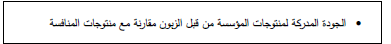